Progetto GRRinPORT- Conferenza finaleProjet GRRinPORT - Conférence finaleCagliari 09-07-2021
Plan d’actions pour la gestion soutenable des déchets portuaires
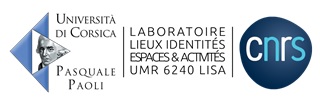 Le plan d’actions
Améliorer la qualité des eaux marines dans les ports, en limitant l'impact des activités portuaires et du trafic maritime sur l'environnement.

Définition d'une série de bonnes pratiques de gestion des déchets et des eaux résiduaires à appliquer aux ports du projet mais généralisables à tous ceux du bassin méditerranéen.

Mettre en œuvre un modèle transfrontalier commun qui réglemente le dépôt et la gestion des déchets de manière homogène.

Fournir des lignes directrices pour le secteur dans le but d'atteindre des normes environnementales élevées qui protègent le milieu marin de la pollution causée par le trafic maritime.
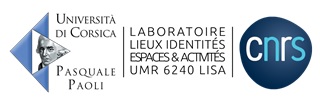 Rappel des résultats de l’état des lieux
Référence réglementaire : Convention MARPOL 73/78 (MARitime POLlution). Les états membres de l’OMI doivent se conformer au respect de ses prescriptions portuaires et maritimes, en ce qui concerne la gestion des déchets et des polluants à bord, à l'interdiction de déchargement en mer et de dépôt au port.

Directive (UE) 2019/883 : les entrepreneurs de la pêche peuvent récupérer les déchets solides dispersés en mer lors de l'exercice de l'activité de pêche pour les déposer, sans aucune charge économique pour eux, dans mes installations du port de collecte.

Décret législatif 182/2003 : a pour but la conservation et l'amélioration de la qualité du milieu marin 
Création de zones spéciales équipées pour la collecte des déchets et des résidus des navires: les installations de réception portuaires (IPR).
L’Autorité Portuaire a l’obligation d’établir un plan de collecte et de gestion des déchets produits par les navires.
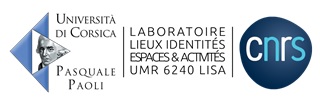 Rappel des résultats des enquêtes
Etude portant sur les comportements de tri des déchets dans les trois ports (Ajaccio, Livourne et Cagliari) à travers deux enquêtes complémentaires auprès, respectivement, des passagers des navires des ports et des pêcheurs et plaisanciers.

Objectifs de la première enquête : 
Comprendre la situation en matière de tri des déchets selon les usagers des ports de plaisance et de pêche.
Proposer des recommandations pour un traitement des déchets et des eaux usées plus respectueux de l’environnement. 
Déterminer la satisfaction des pêcheurs et des plaisanciers des ports de plaisance et de commerce des trois ports.

Objectif de la seconde enquête: comprendre les préoccupations des passagers en matière de tri des déchets à bord des ferries afin de proposer une gestion plus respectueuse de l’environnement une fois les déchets débarqués. 

Les résultats montrent qu’il existe un consentement à payer significatif pour l’organisation du tri sur les ferries et que, d’un site à l’autre, les préférences sont hétérogènes, et donc les consentements à payer sont également hétérogènes.
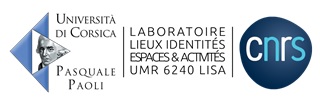 Les orientations stratégiques du plan d’actions
Objectif stratégique n°1 : améliorer les procédures de collecte et de gestion des déchets à bord et les infrastructures de collecte dans les ports

Objectif stratégique n°2 : appliquer les conditions appropriées pour encourager et améliorer la gestion des déchets à bord des navires et dans les ports

Objectif stratégique n°3 : promouvoir l'obtention de certifications environnementales et la participation à des programmes de coopération
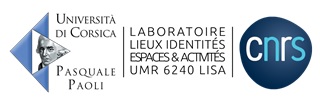 Objectif stratégique n°1 : améliorer les procédures de collecte et de gestion des déchets à bord et les infrastructures de collecte dans les ports
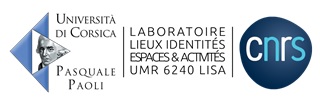 Objectif stratégique n°1 : améliorer les procédures de collecte et de gestion des déchets à bord et les infrastructures de collecte dans les ports
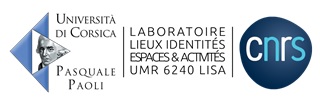 Objectif stratégique n°1 : améliorer les procédures de collecte et de gestion des déchets à bord et les infrastructures de collecte dans les ports
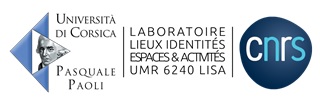 Objectif stratégique n°1 : améliorer les procédures de collecte et de gestion des déchets à bord et les infrastructures de collecte dans les ports
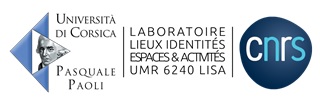 Objectif stratégique n°1 : améliorer les procédures de collecte et de gestion des déchets à bord et les infrastructures de collecte dans les ports
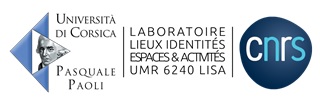 Objectif stratégique n°2 : appliquer les conditions appropriées pour encourager et améliorer la gestion des déchets à bord des navires et dans les ports
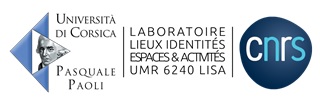 Objectif stratégique n°2 : appliquer les conditions appropriées pour encourager et améliorer la gestion des déchets à bord des navires et dans les ports
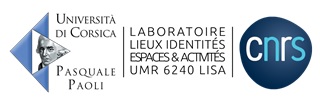 Objectif stratégique n°2 : appliquer les conditions appropriées pour encourager et améliorer la gestion des déchets à bord des navires et dans les ports
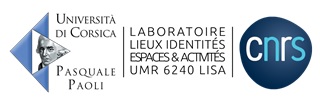 Objectif stratégique n°3: promouvoir l'obtention de certifications  environnementales et la participation à des programmes de coopération
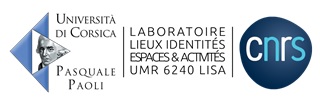 Objectif stratégique n°3: promouvoir l'obtention de certifications  environnementales et la participation à des programmes de coopération